Golden Age of Algorithms
Prabhas Chongstitvatana
Chulalongkorn University
Simplex method
1947 George Dantzig
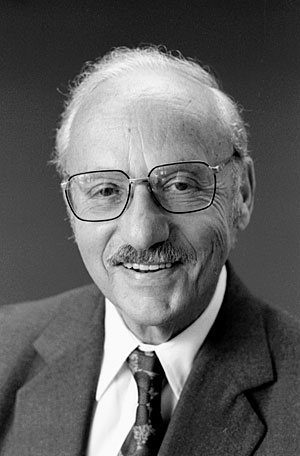 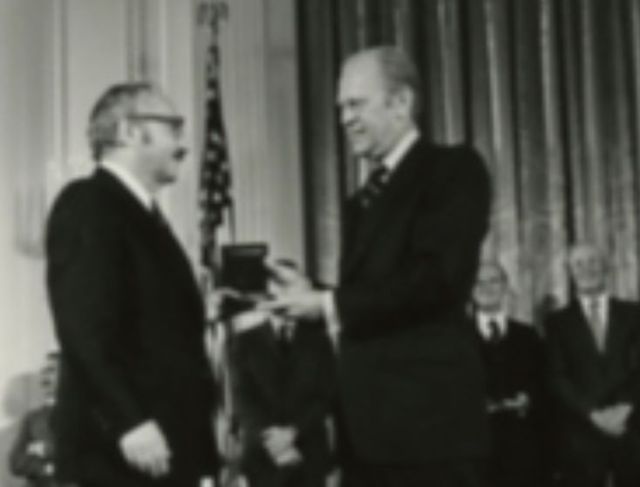 Simplex method
Fast Fourier Transform
1965   J. Cooley and J. Tukey

DFT  direct implementation O(N^2)
FFT  O(N log N)

Use in Picture, Audio, Video compression
MP3  audio lossy compression algorithm
PageRank
PageRank
Deep Learning
1980  Kunihiko Fukushima 
Based on Artificial Neuron Networks
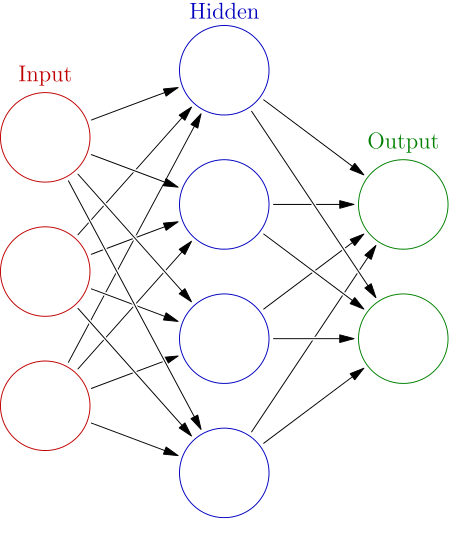 Deep Learning
2007 Geoffrey Hinton and Ruslan Salakhutdinov showed how a many-layered feedforward neural network could be effectively pre-trained one layer at a time. 

Treating each layer in turn as an unsupervised restricted Boltzmann machine, then using supervised backpropagation for fine-tuning.
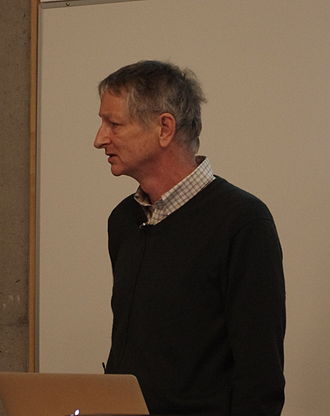 Deep Learning
Genetic Algorithms
1975 John Holland
Adaptation in Natural and Artificial Systems
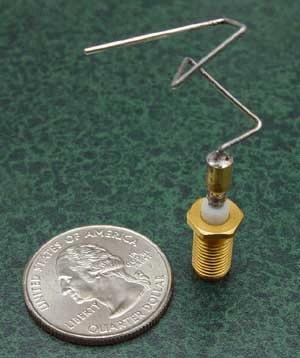 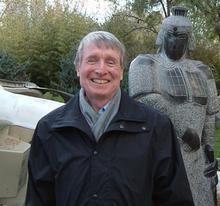 The X-Band Antenna of the ST5 Satellites
Quantum Algorithms
Algorithm that runs on a quantum computer
1994    Peter Shor -- a quantum algorithm  for integer factorization formulated . 
Given an integer N, find its prime factors
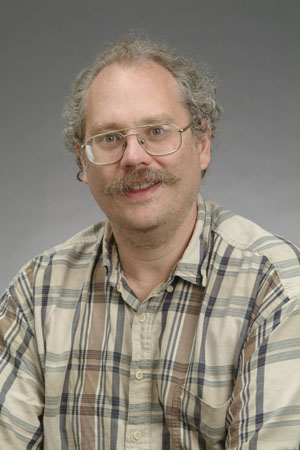 Shor’s algorithm
The factorization also needs huge amount of quantum gates. It increases with N as (log N)3. Thus factoring of a 4096-bit number requires 4,947,802,324,992 quantum gates.
Quantum circuits
Quantum circuits
Other algorithms
Search engine indexing
Public key cryptography
Error correcting code
Pattern recognition
Digital signature
Further reading
J. Don-gara, Top Ten Algorithms of the Century, 2000.
J. MacCormick, Nine algorithms that changed the future, 2012.
http://www.technologyreview.com/featuredstory/513696/deep-learning/
http://math.nist.gov/quantum/zoo/
Yingchareonthawornchai, S., Aporntewan, C., and Chongstitvatana, P., "An Implementation of Compact Genetic Algorithm on a Quantum Computer," 2012.